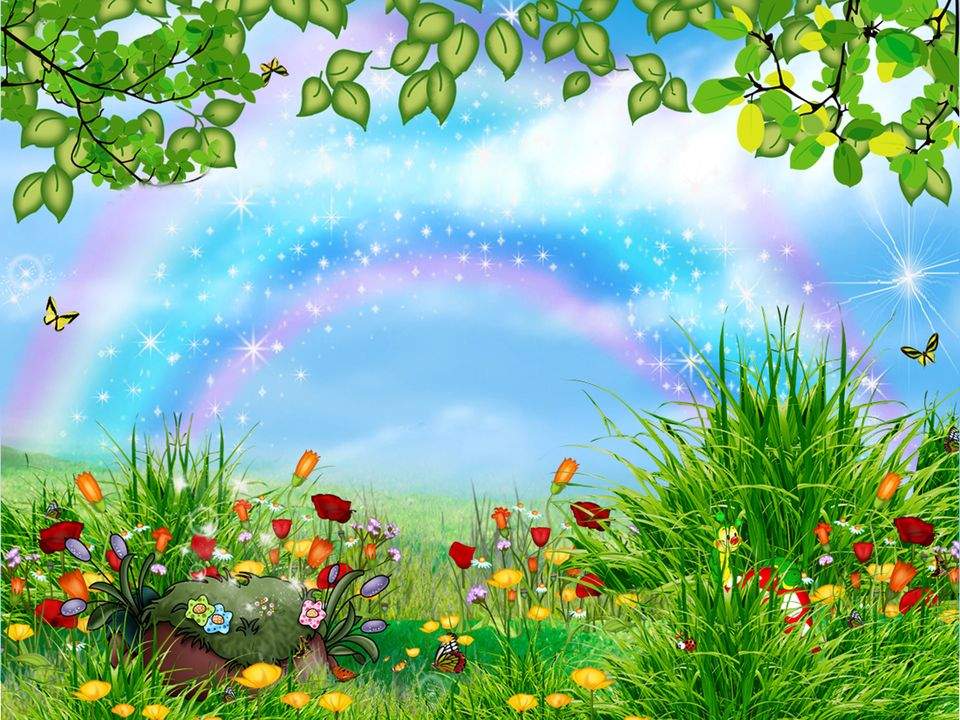 Здравствуй лето !
Сколько солнца!
Сколько света!
 Сколько зелени кругом! 
Что же это?
 Это ЛЕТО! 
Наконец спешит к нам в дом.
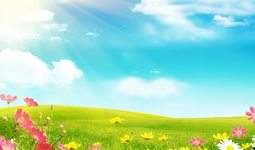 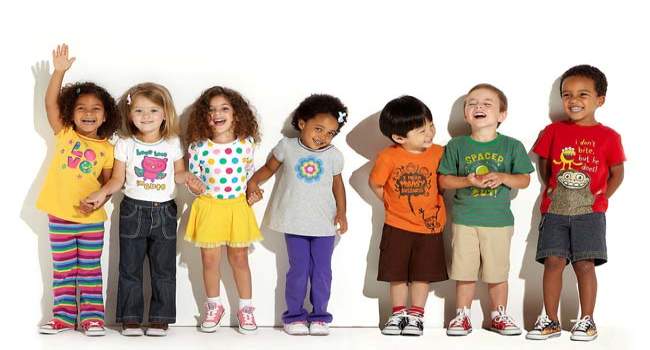 До чего хорош денёк: Веет лёгкий ветерок, Солнца летнего лучи Так приятно горячи! И не надо Ни сапог,  Ни рубахи, Ни чулок, Ни тужурки, Ни калош...До чего денёк хорош!
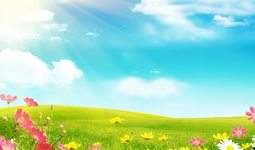 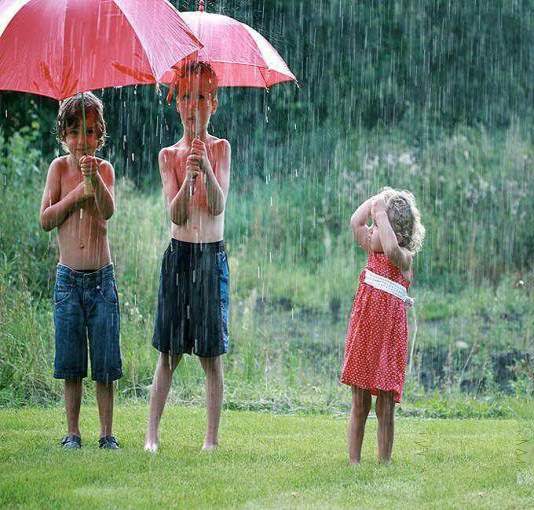 Летний дождик, тёплый душ!На ветру искрится! Оставляет море луж,Чтобы всем напиться!
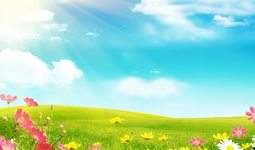 Деревья и кусты красуются в пышных зеленых нарядах. Земля тоже покрыта зеленой травой.
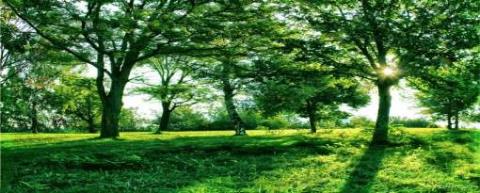 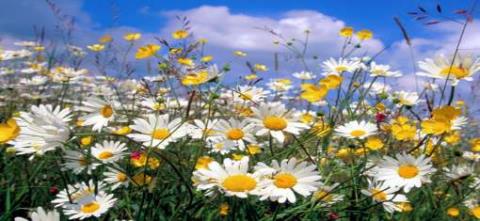 ...в лесу и на лугах...































... даже в пруду и речке
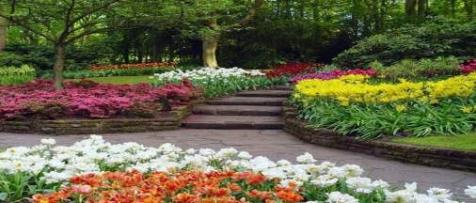 Всюду цветут цветы: в садах и парках...



.
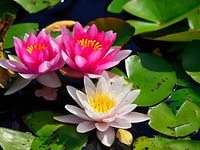 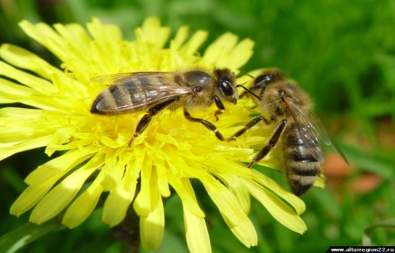 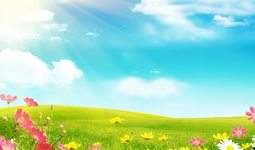 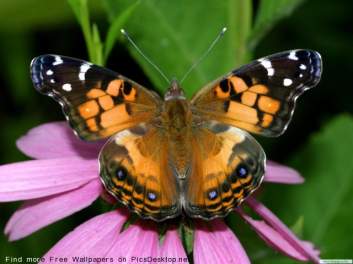 ...летают бабочки, пчёлы, жуки, стрекочут кузнечики.
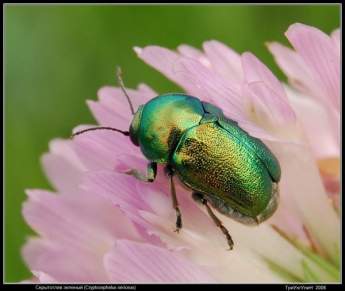 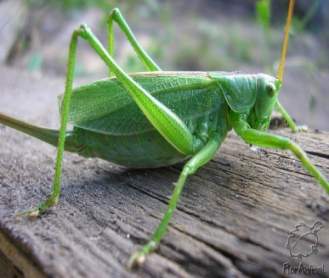 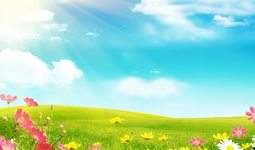 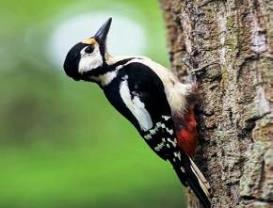 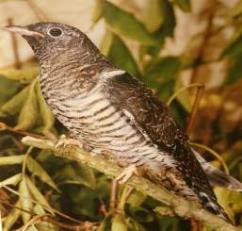 дятел
кукушка
По всюду слышны голоса птиц
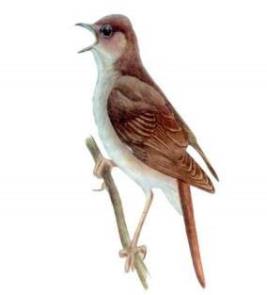 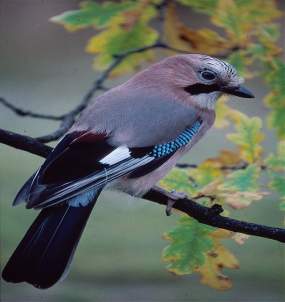 соловей
сойка
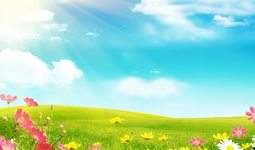 Загадки для детей о лете
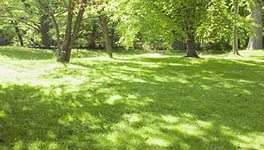 На небе повисло
цветное коромысло.
После дождя, приходит
Потом быстро уходит.
Ответ: (Радуга)
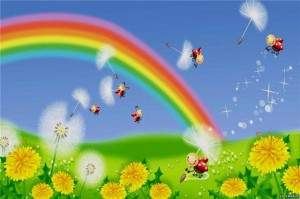 Солнце подпекает
Цветы  расцветают.
Ягоды поспевают
Когда это бывает?
Ответ: (Летом)
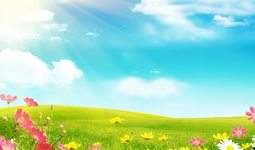 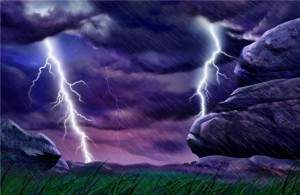 Я жаркое лето, на тоненькой ножке.Расту я в траве на лугу.                        	Кто любит меня, ко  		мне наклонится,			А имя дала мне 
                                        родная землица.			Ответ: (земляника)
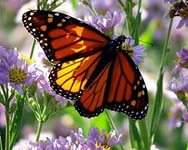 Тучи набегают, 
Дождик проливают.
Сначала ярко сверкает,
По небу гром пробегает
Ответ: (Гроза)
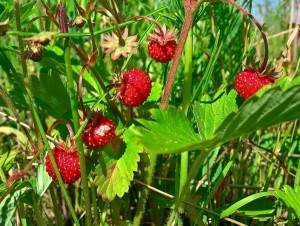 Над цветком летает, пляшет
Крыльями красивыми нам машет
Ответ: (Бабочка)
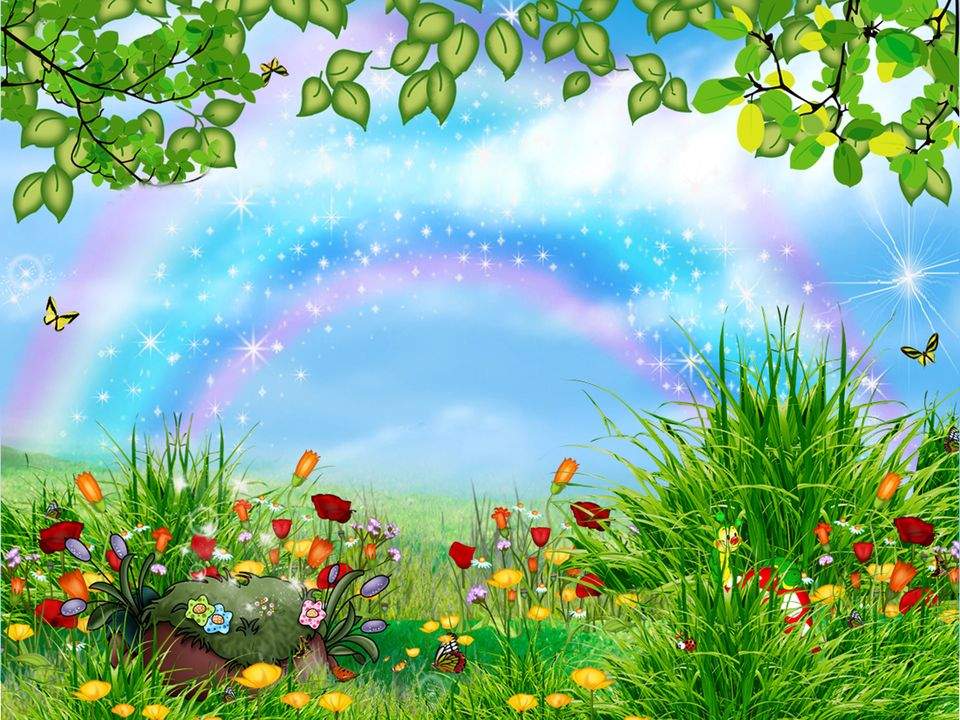 Как прекрасны все цветы! А со мной согласен ты?
 Вся природа дивным          				цветом Расцвела.
 	Спасибо, ЛЕТО!